Математичний аналіз
Лекція 8.
Тема: ДЕЯКІ ЗАСТОСУВАННЯ ЧАСТИННИХ ПОХІДНИХ.
3.2. Скалярне поле. Похідна за напрямом. Градієнт.
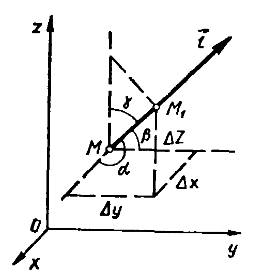 3.3. Локальні екстремуми функції двох змінних.
1) знайти стаціонарні точки функції із системи рівнянь:
Розв’язання. Знаходимо частинні похідні
Стаціонарні точки функції визначимо із системи:
3.4. Найбільше та найменше значення функції.
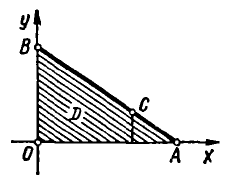 3.5. Умовний екстремум.
Додаткові приклади до теми.
Приклад 1.
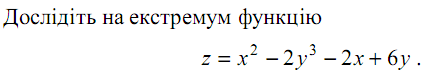 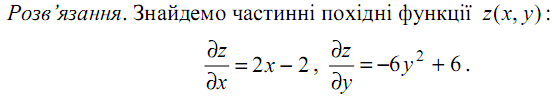 Необхідні умови екстремуму (див. теорему 1) набувають вигляду
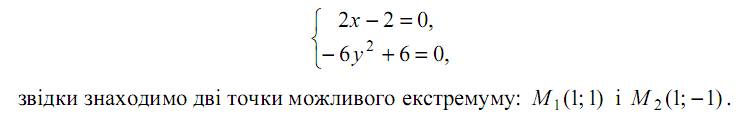 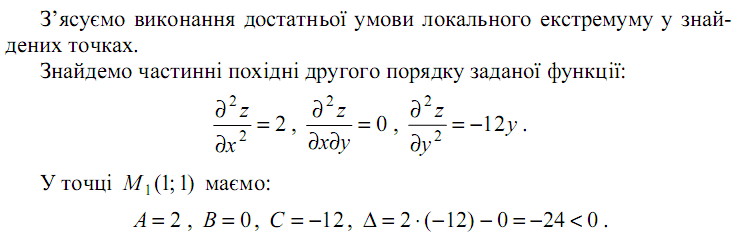 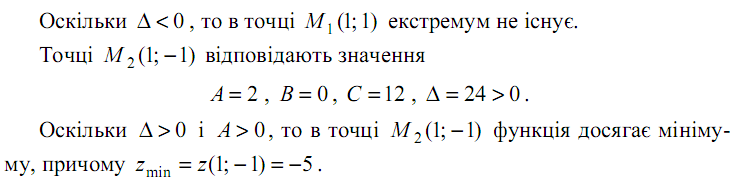 Приклад 2.
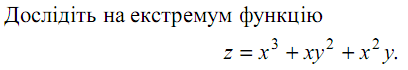 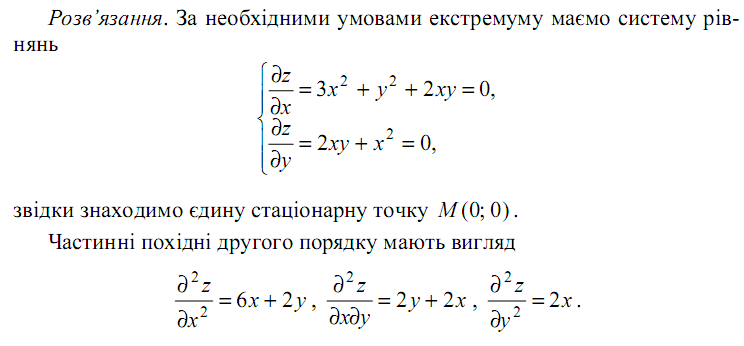 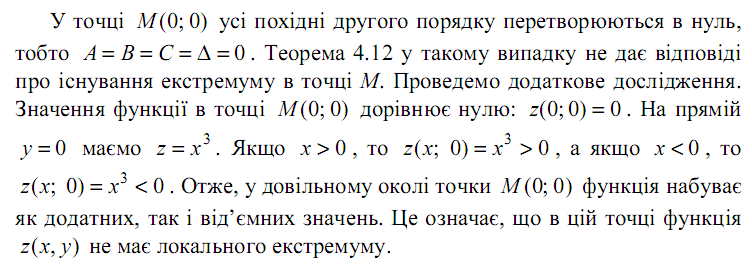 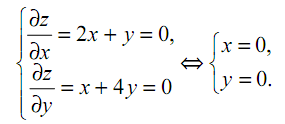 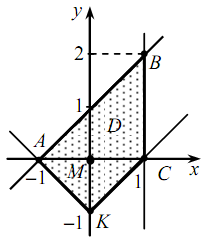 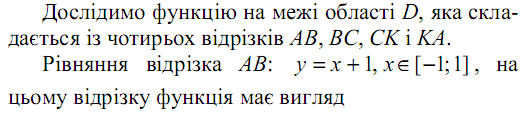 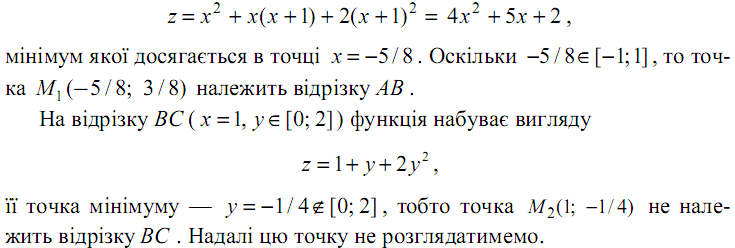 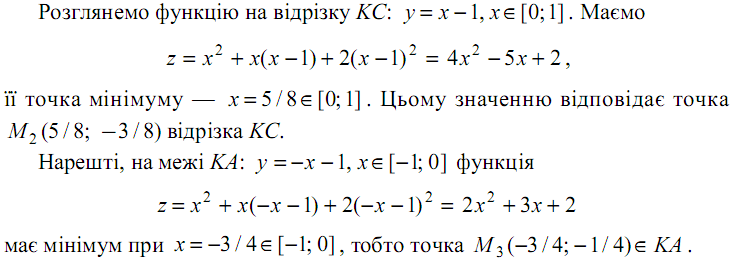 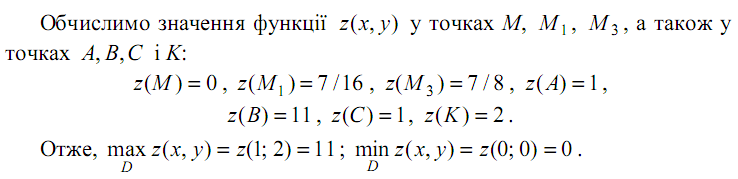 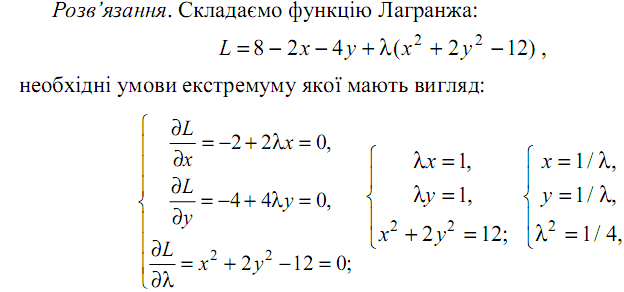 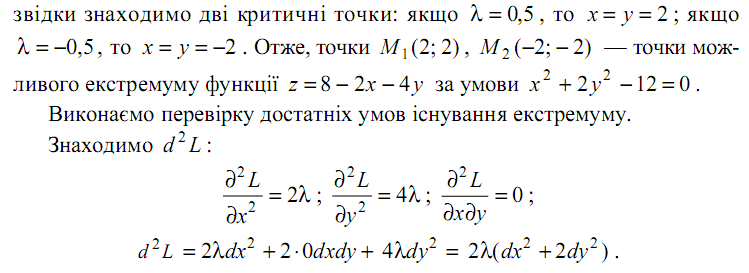 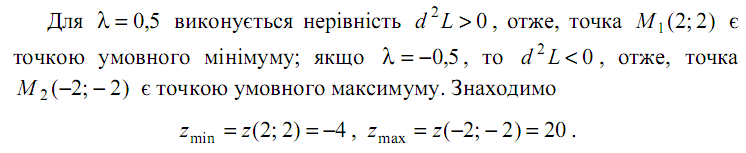 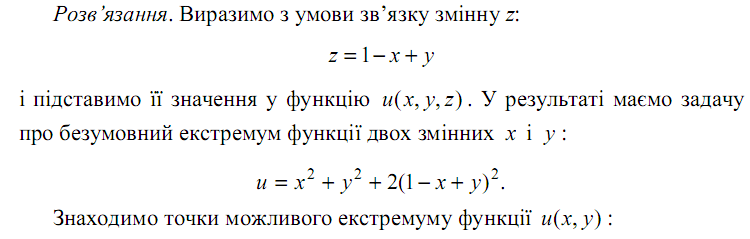 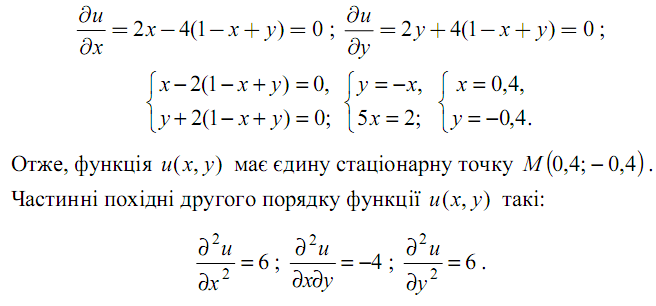 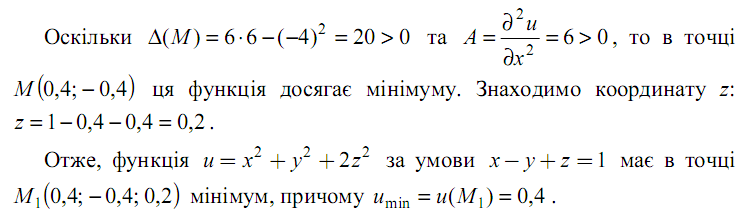